大学間連携第１回キャンペーン観測：δ Sct型脈動星IP Virの連続観測
野上大作(京大)
2011/09/06
光赤天連シンポ＠京都
現在の大学間連携観測ネットワーク
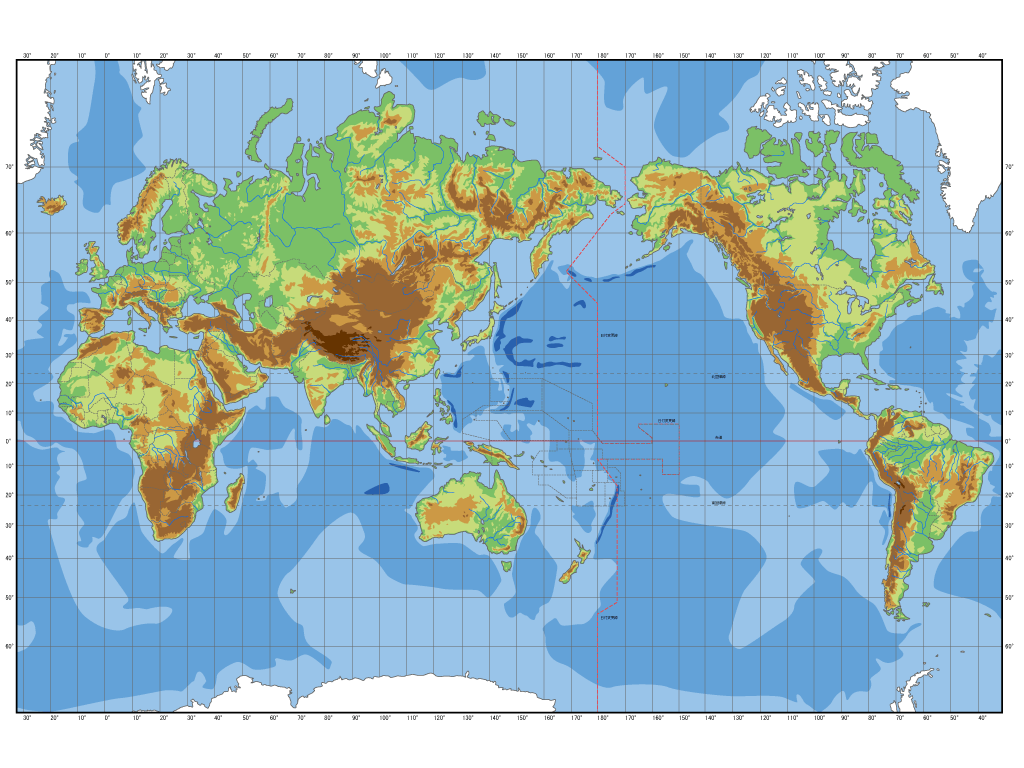 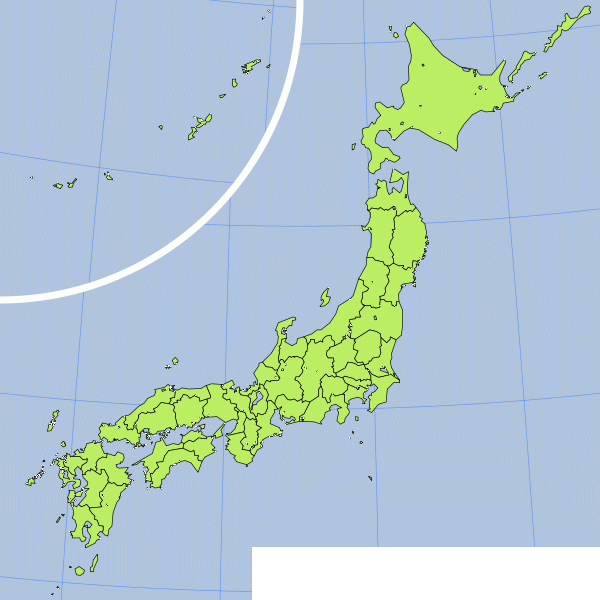 A 京都大学 岡山観測所
　　 3.8m望遠鏡（可視・近赤外）
       40cm望遠鏡（可視）
A 国立天文台  岡山観測所
 50cm,91cm,188cm望遠鏡(可視・近赤外)
B 広島大学
　　1.5m望遠鏡（可視・近赤外）
C 東工大明野 50cm望遠鏡(可視)
D 鹿児島大学 1m望遠鏡(可視・近赤外)
E 国立天文台石垣島天文台 1m望遠鏡
                                      (可視・近赤外)
F 東京大学木曽観測所(可視・近赤外)
G 北大名寄天文台(可視・近赤外)
E
C
A
B
F
G
D
京都産業大学、ぐんま天文台、西はりま天文台、美星スペースガードセンター
★
★
名古屋大学
 1.4m望遠鏡
（近赤外偏光）
東京大学
1m望遠鏡（可視・近中間赤外）
IP Vir  (delta Sct-type pulsating star)
Finding chart  12.9'x12.9'
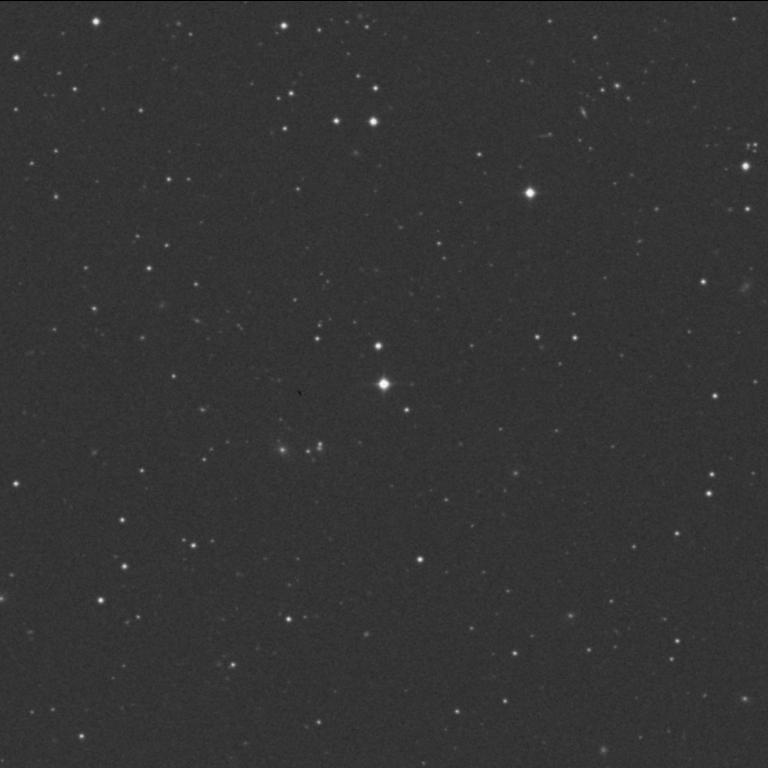 Coordinates (J2000)
RA: 14 40 07
Dec: +00 01 45

B=11.87, V=11.56
J=10.89, H=10.81, K=10.77

Comparison Star
GSC 00325-01345
B=13.2, V=12.8
J=10.87, H=10.39, K=10.24
N
Comparison Star
E
全ての観測結果
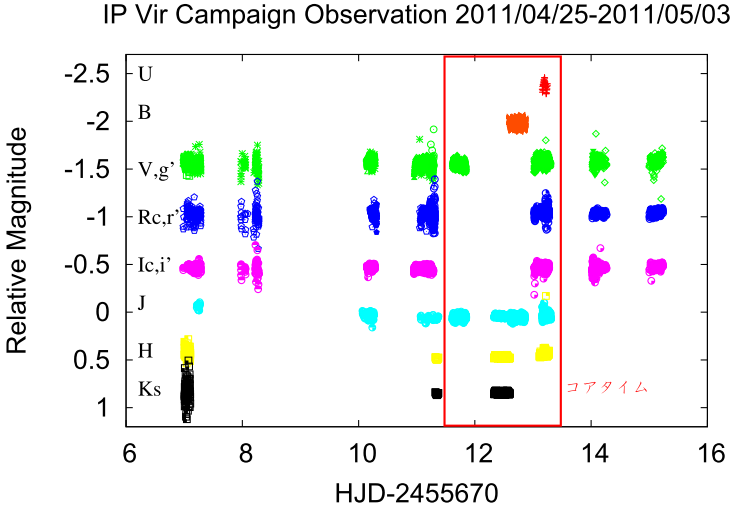 観測結果の例(OAO/MITSuME)
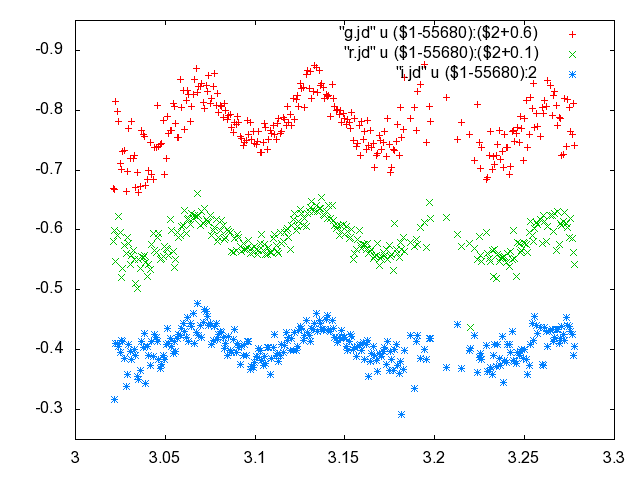 OAO５０cm／MITSuME

g', r, i
IP Vir  キャンペーン観測＠コアタイム
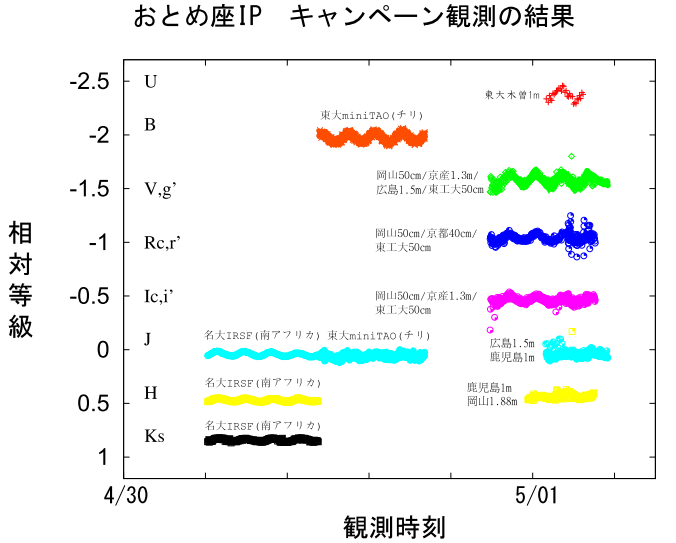